Välkomna
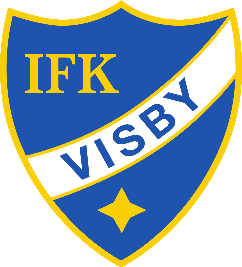 Föräldramöte för PF-13
Agenda 
Laget och ledare 
Träningar under säsongen
Matcher under säsongen
Fotbollsveckorna på Gotland
Ekonomin i laget 
Föräldrar som stöttar
Övrigt
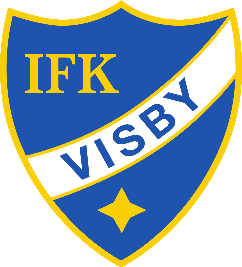 Laget och ledarna
26 registrerade spelar

3 ledare
Elin Akkanen
Caroline Gränefjord 
Mikael Rynell
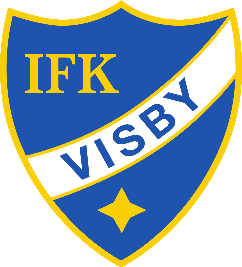 Träningar under säsongen i änget
Vi tränar 2 gånger i veckan, från maj gäller:
Tisdagar 18:00 – 19:30 
Torsdagar 17:00 – 18:00 (tränare är där från 16.45) 
Kallelse kommer alltid, anmäl i god tid till träningarna
Fokusera mer på målvakt
Möta och utveckla varje spelare där de är i sin nivå
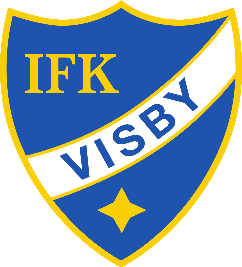 [Speaker Notes: Vi planerar träningarna utifrån hur stor gruppen är, kommer dela upp för att kunna möta alla på sin nivå

Tisdagar – spelare håller i uppvärmningen

Vi har frågat spelare om de vill vara målvakt främst eller utespelare främst]
Matcher under säsongen
Matchschema ligger på laget – prenumerera gärna
Vi spelar i två serier barn som fyller 10 år och barn som fyller 11 år 
7 mot 7, 3x20 min
Matcherna är oftast på lördagar 
Laguppställningen kan se olika ut från match till match
Alla får en kallelse till match (i någon av serierna)
Kallelsen kommer om möjligt på söndagen – svara innan onsdag 15.00
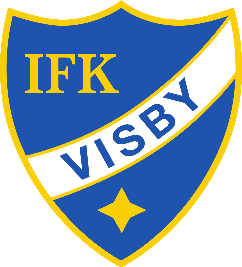 [Speaker Notes: Kan ev. bli ändringar efter onsdagen om vi behöver jämna ut med spelare till de olika lagen]
Fotbollsveckorna på Gotland
Visby 18 – 20 juni 
Rävhagen Visby
2 lag anmälda (pojkar 10 år)
Minst 5 st matcher a 2x20 minuter
Spelschema släpps 15 maj
Behöver fler föräldrar på plats under dagarna
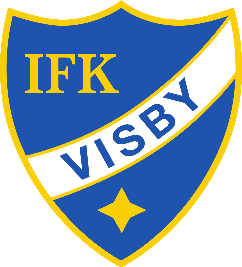 Ekonomin i laget
Vi har idag 12 800 kr
I dagsläget går inga pengar direkt till laget vid försäljning (idrottsrabatten)  
Behov att framöver kunna finansiera resor och avgifter till cuper mm
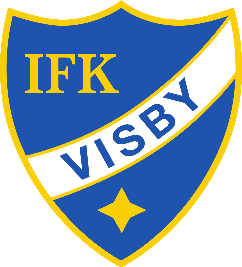 Föräldrar som stöttar
Försäljning 
Några frivilliga?
Idrottsrabatt 2 ggr/år (vår och höst)
Mer? 

Trivselaktivitet
Föräldragrupp kan sätta ihop program och organiserar?
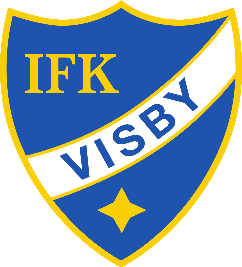 [Speaker Notes: Försäljning har varit Lisa
Aktivitet har varit Lena och Annie]
Föräldrar som stöttar
Matcher
Hjälp med byten samt leda laget – Jacob Widange
Kiosken 
Fixa domare 
Träning
Jacob Widange
Fotbollsveckorna på Gotland
Vi behöver vara 2 ledare/ vuxna per lag
Finns mat att köpa på plats, ta med matsäck
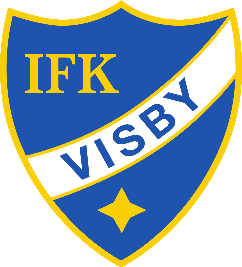 [Speaker Notes: Kiosken – Schema finns för bemanning, byt när det inte funkar för er, finns även skriven guide för kiosken, kontroller om något annat lag är innan eller ej, starta upp ca 40 min innan matchstart
Domar – får arvode, behöver ej ha utbildning]
Övrigt
Har ni någon återkoppling till oss?
IFK-kläder  - Intersport 
Kneippbyn – rabatt på årskort
Fagning på Kneippbyn den 7 maj 
Andra frågor?
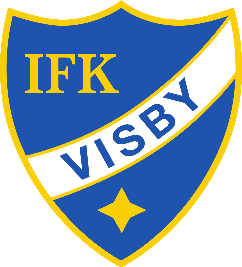 [Speaker Notes: Om vi har nät, gå in på laget och visa dokument osv.]
Övrigt
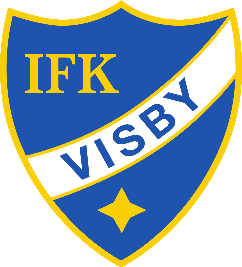